Acts 6:2–4
2 And the twelve summoned the full number of the disciples and said, “It is not right that we should give up preaching the word of God to serve tables. 3 Therefore, brothers, pick out from among you seven men of good repute, full of the Spirit and of wisdom, whom we will appoint to this duty. 4 But we will devote ourselves to prayer and to the ministry of the word.”
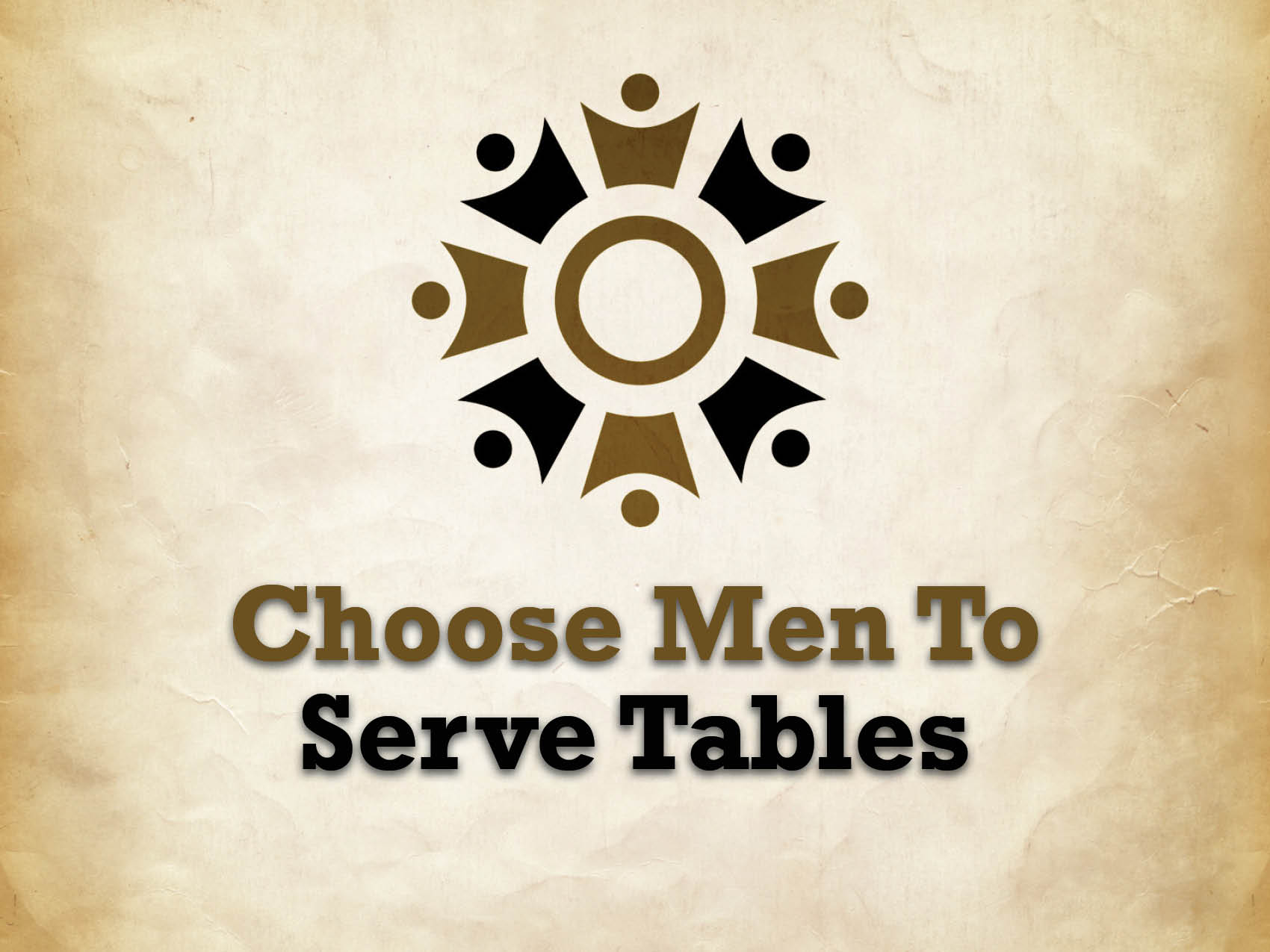 The need for deacons.
“One who executes the commands of another; a servant, attendant, minister” (Thayer).
Acts 2:44–45
Acts 4:32–37
The role of deacons.
Acts 6:2–3
No other passages addresses the work of deacons. 
Today, elders fill a similar role to that of the Apostles in Jerusalem (1 Peter 5:1–2).
Deacons “serve tables.”
The qualifications for deacons
Men of good repute.
Men full of the Holy Spirit.
Men of wisdom.
1 Timothy 3:8–13
A few more things…
How are deacons selected? 
Acts 6:3
Specific number selected. 
Specific need identified.
A few more things…
How should deacons conduct themselves?
Continue to be qualified (Acts 6:3).
Submit to leadership (Hebrews 13:17). 
Work in a way that aids the elders (Acts 6:2).